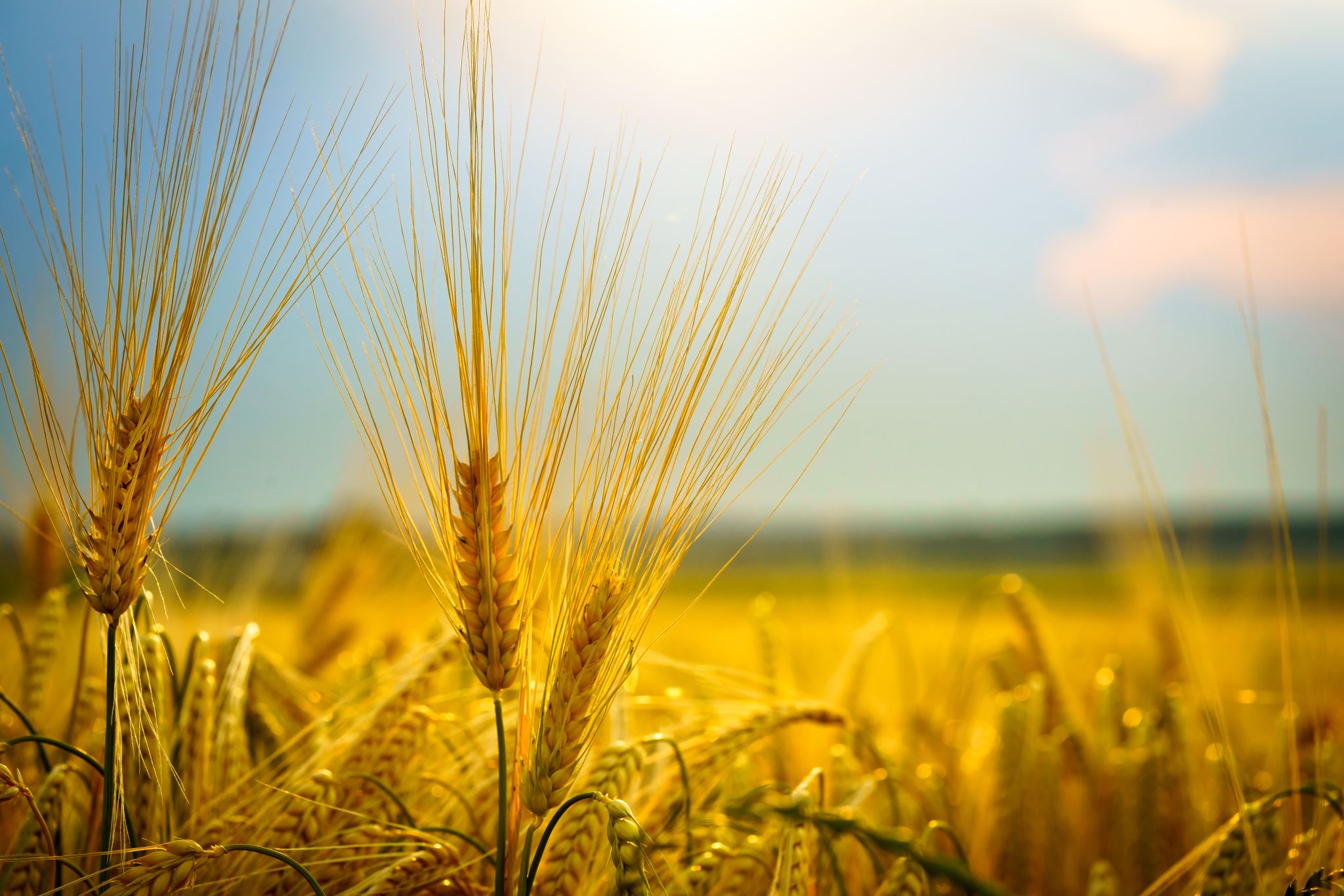 How to Access EDPuzzle
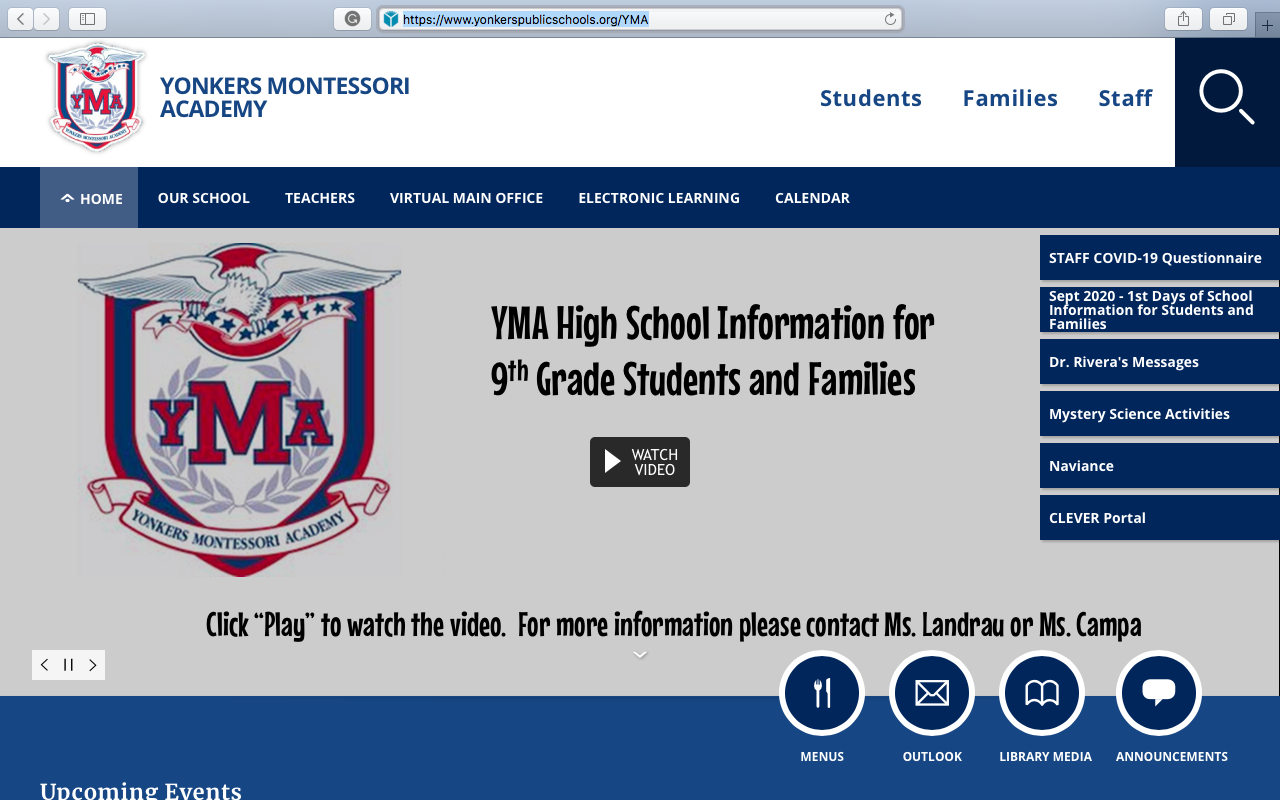 Step one
Go to the Yonkers Montessori Webpage (https://www.yonkerspublicschools.org/YMA) 
Once on the page, locate Clever Portal on the right side of a page and press/click on on Clever Portal.
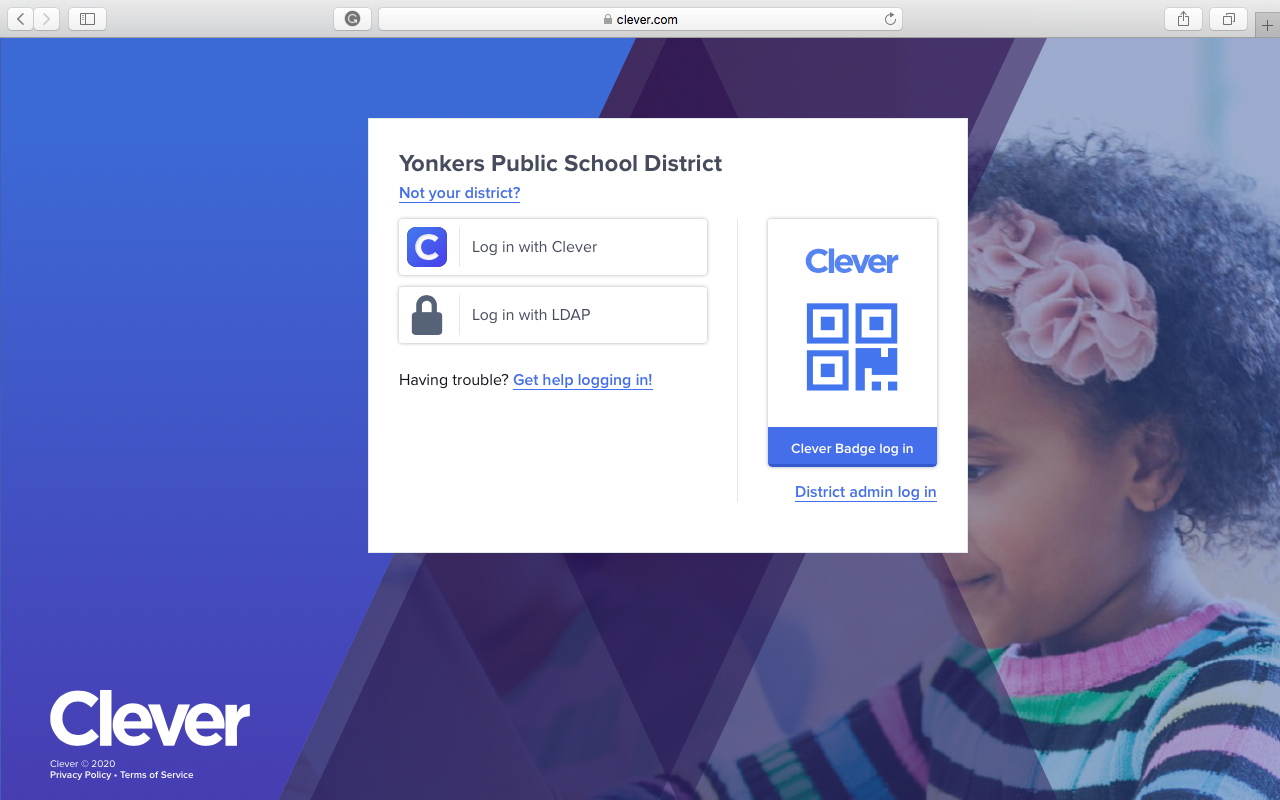 Step two
After pressing/clicking on Clever Portal a new page will open.
Press/click on the LOG IN WITH LDAP.
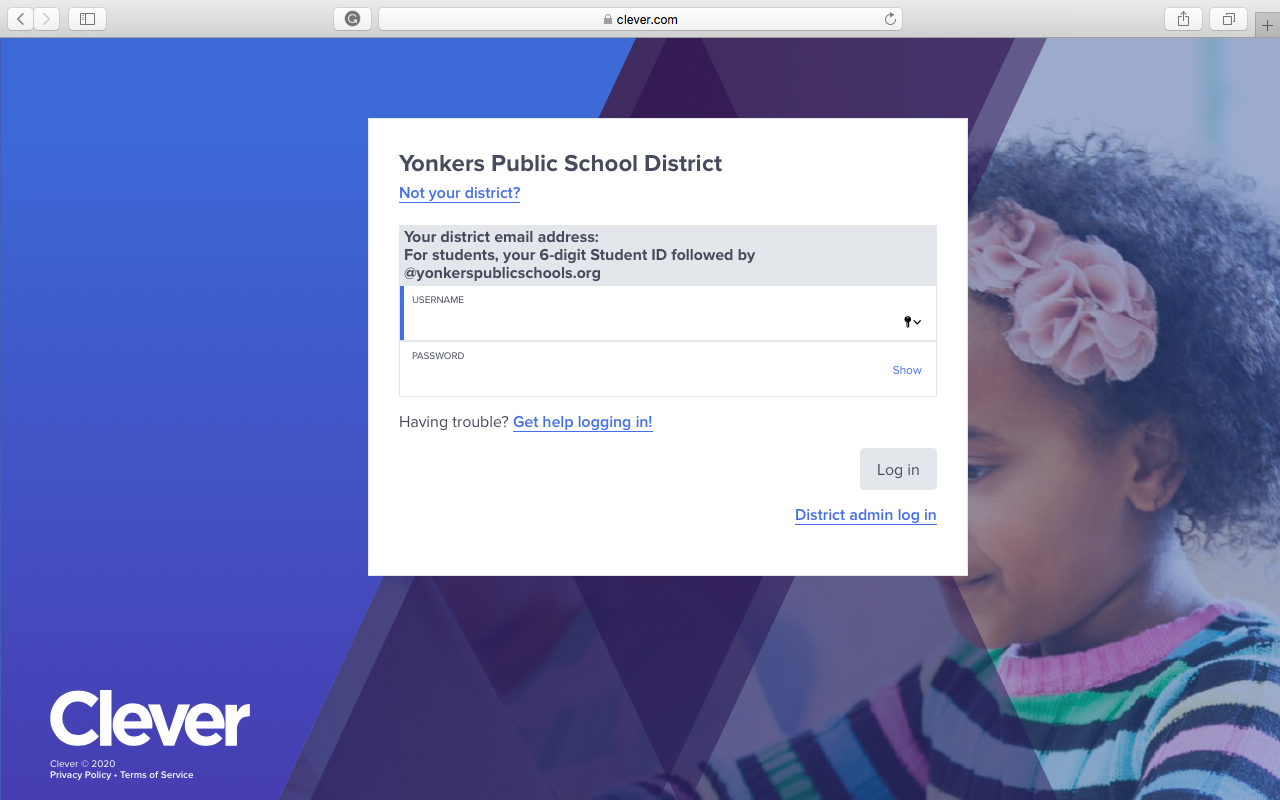 Step Three
After pressing/clicking on Log in with LDAP a new page will open.  
You now will enter your username and password. 
Username is your district email.  It is your 6 digit Student ID followed by @Yonkerspublicschools.org (ex: 123456@Yonkerspublicschools)
Your password is your date of birth (ex: 12231990)
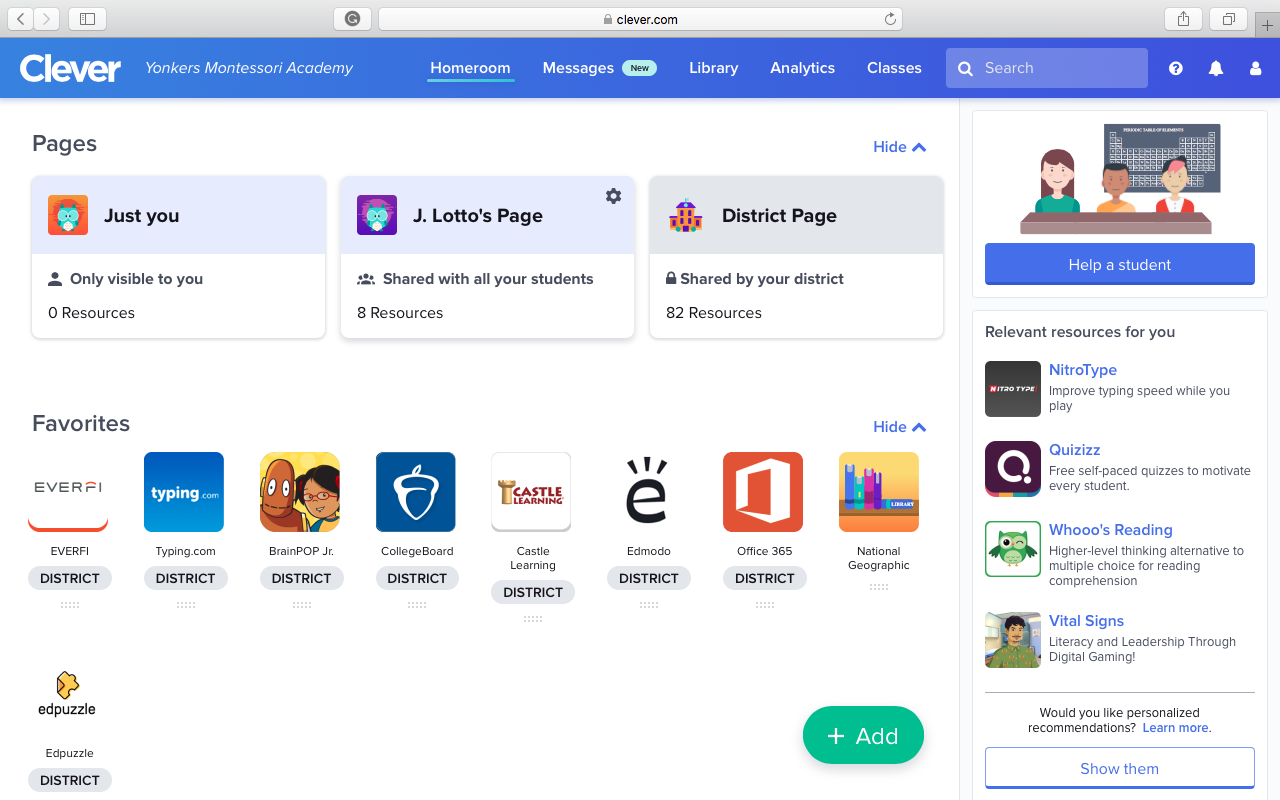 Step Four
After logging in your page should look like the image on the right.  
From this page you can access all the web based products Yonkers Public school has purchased.
Step Five
Once on this page, go to my name J. Lotto.
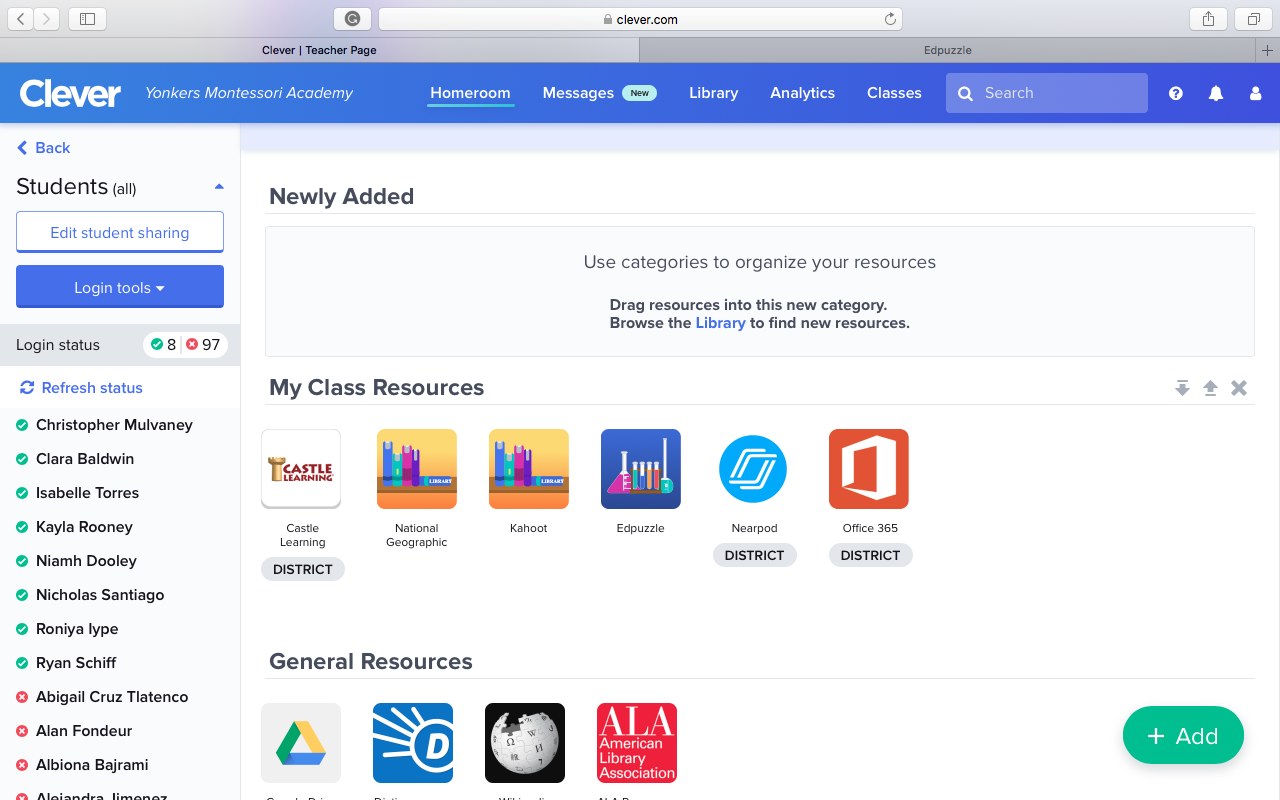 Step Six
Once on my teacher page, press/click on the Edpuzzle icon.  
This will open a new page.
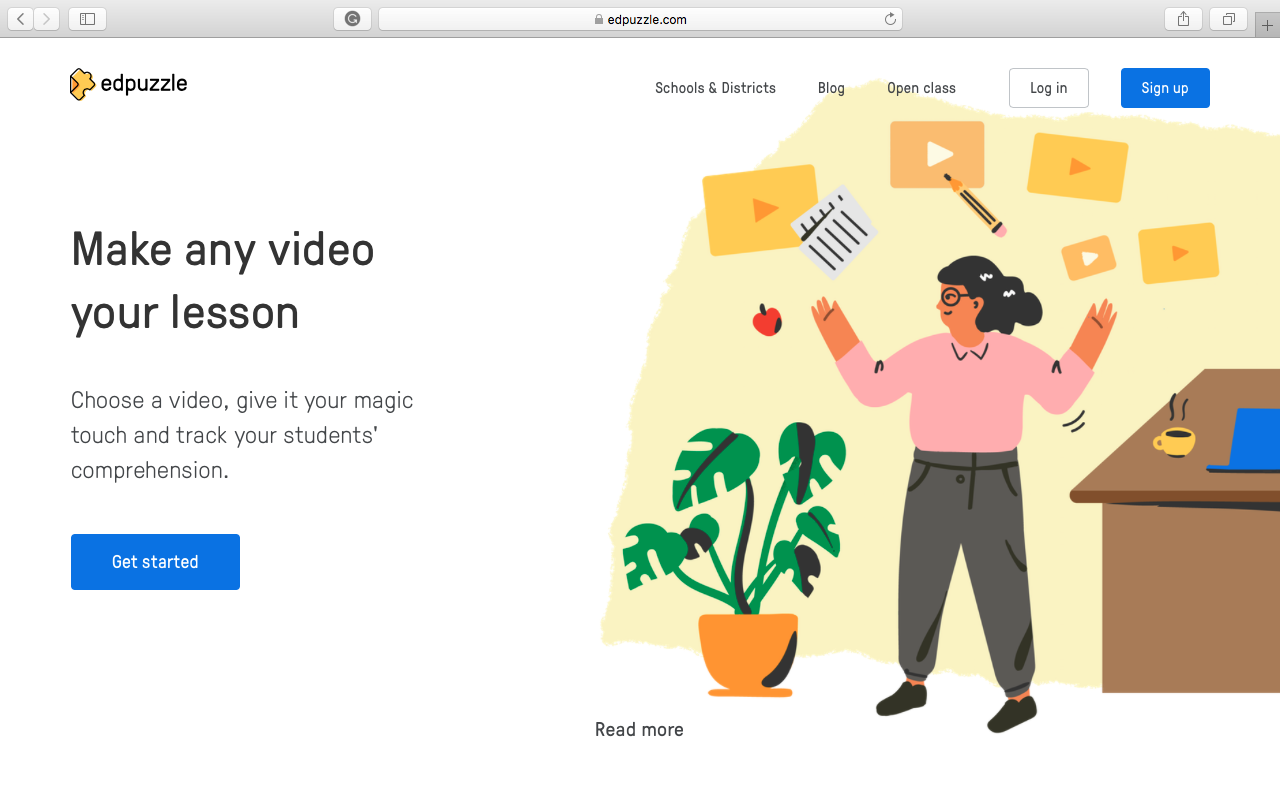 Step 7
Press/click on SIGN UP located in the upper right corner.  
This will open another page.
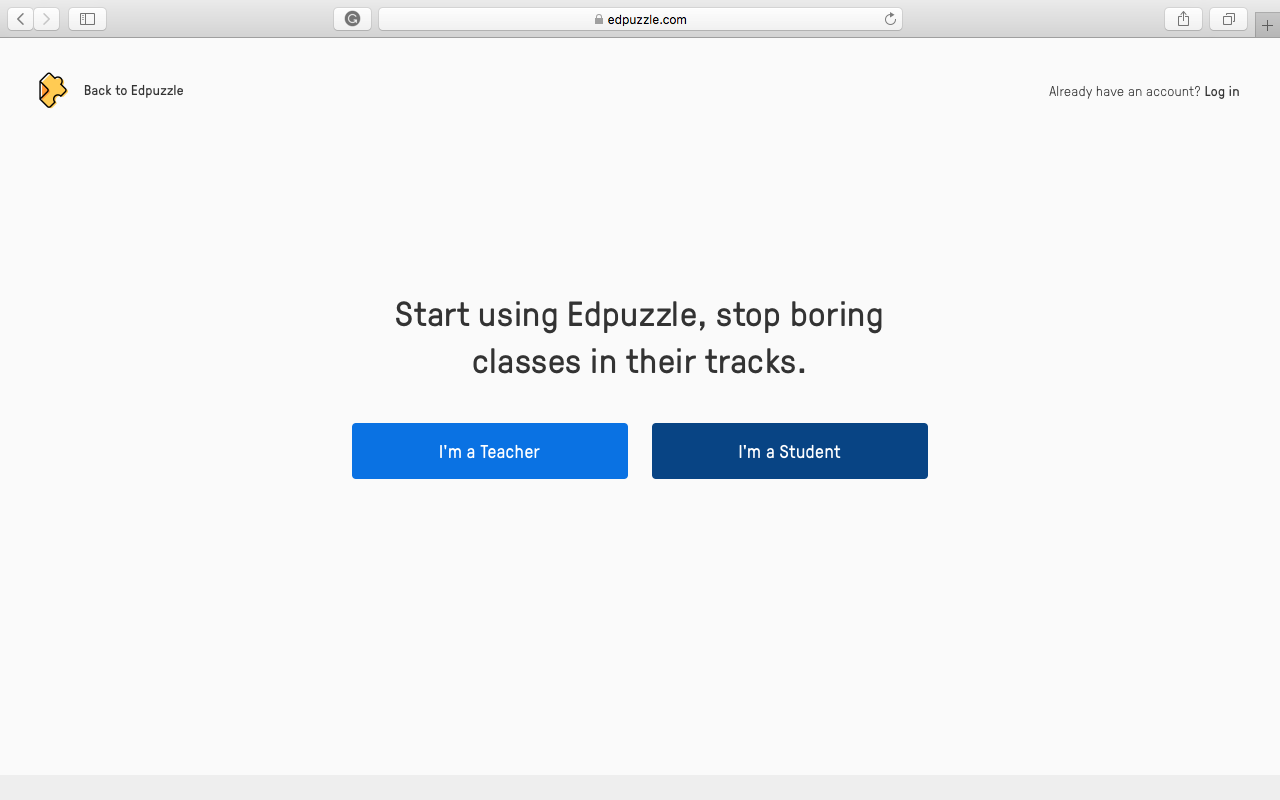 Step 8
Press/click on I’M A STUDENT. 
This will bring you to another page.
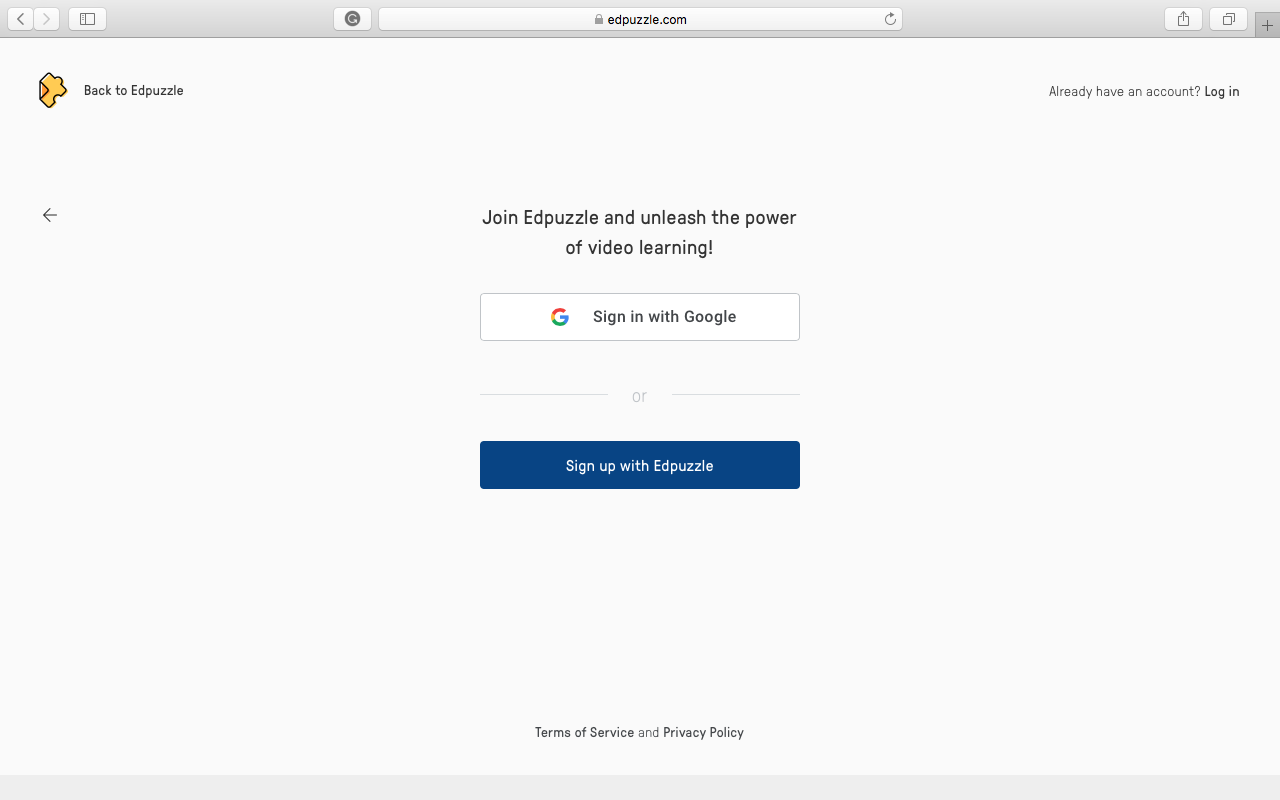 Step 9
Press/click on Sign up with Edpuzzle.
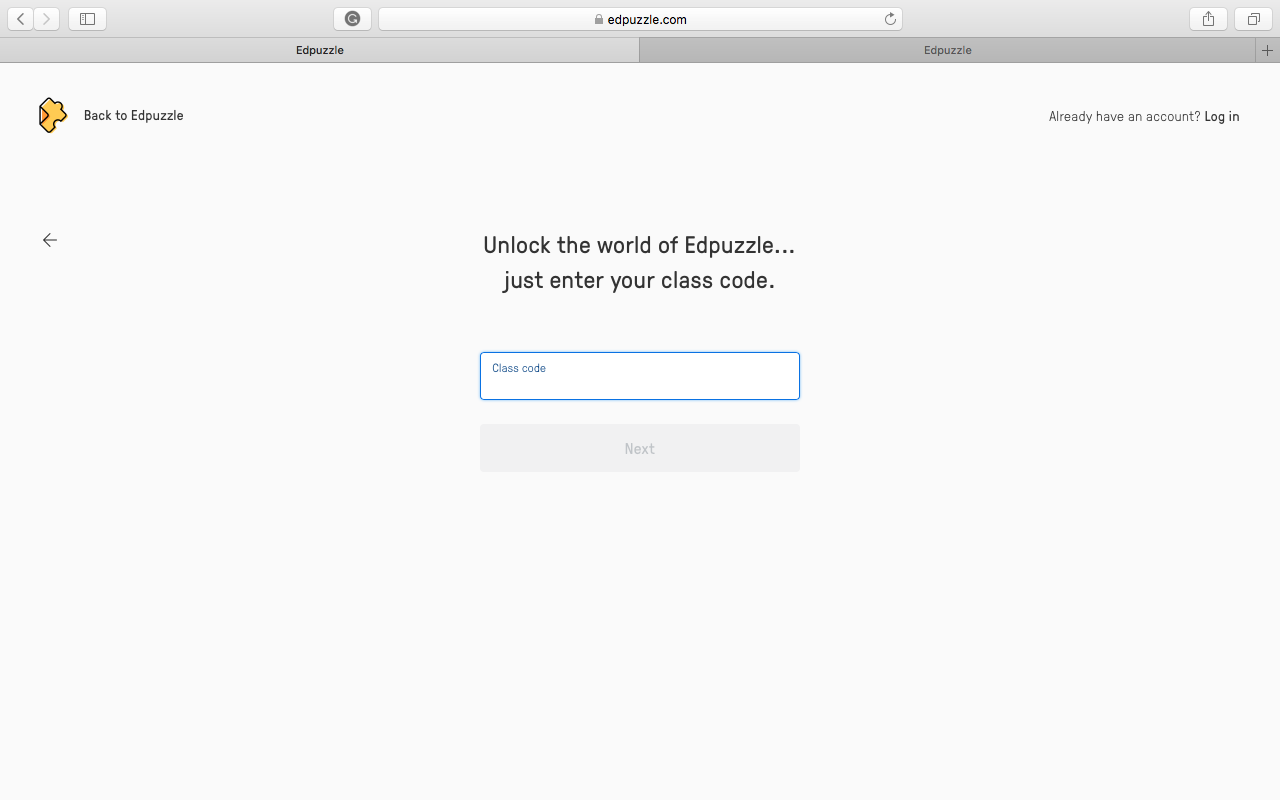 Step 10
Enter your class code: 
Period 1 - sajifzo
Period 3 - bosiehz
Period 6 - puvesfi
Period 8 – belcacw
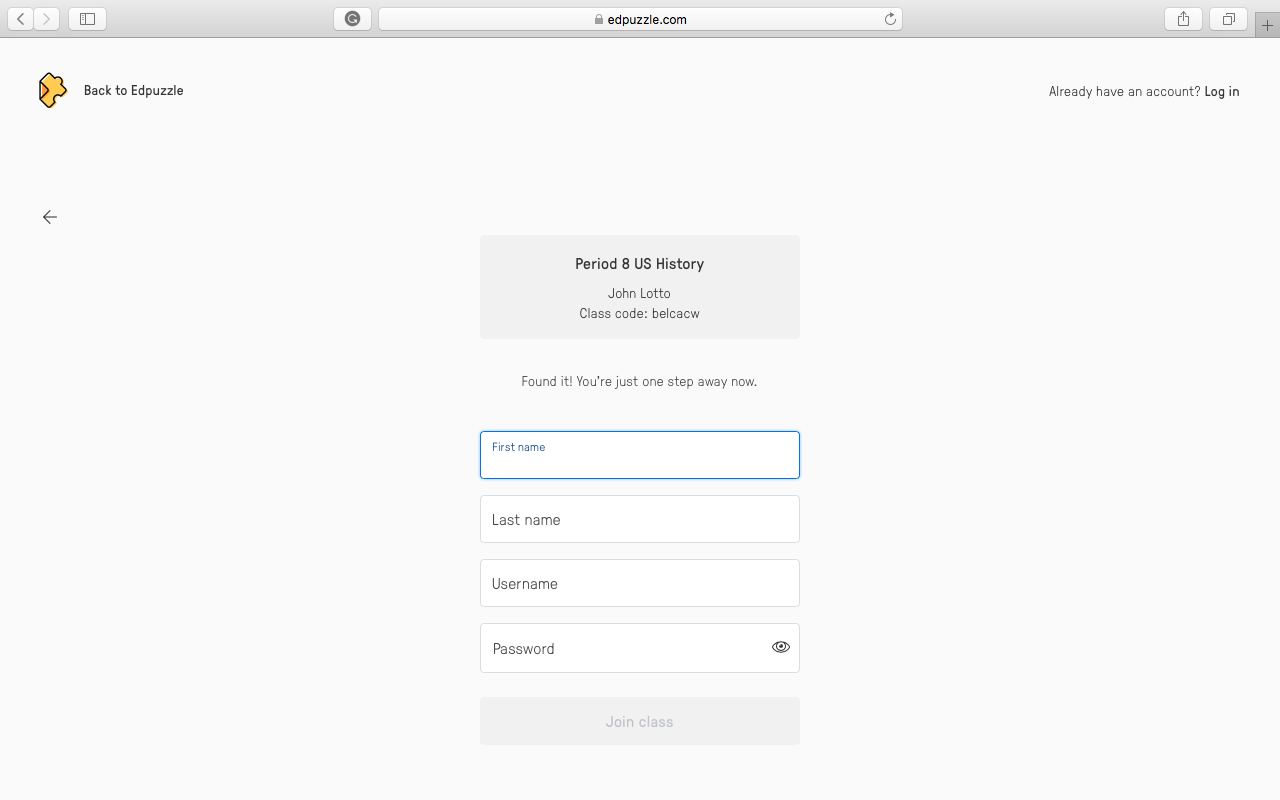 Step 11
Fill in your information. 
Use your real first and last name. 
Your username should be your 6 digit school ID number (ex: 987654)
Your password should be your date of birth (ex: 11301997)
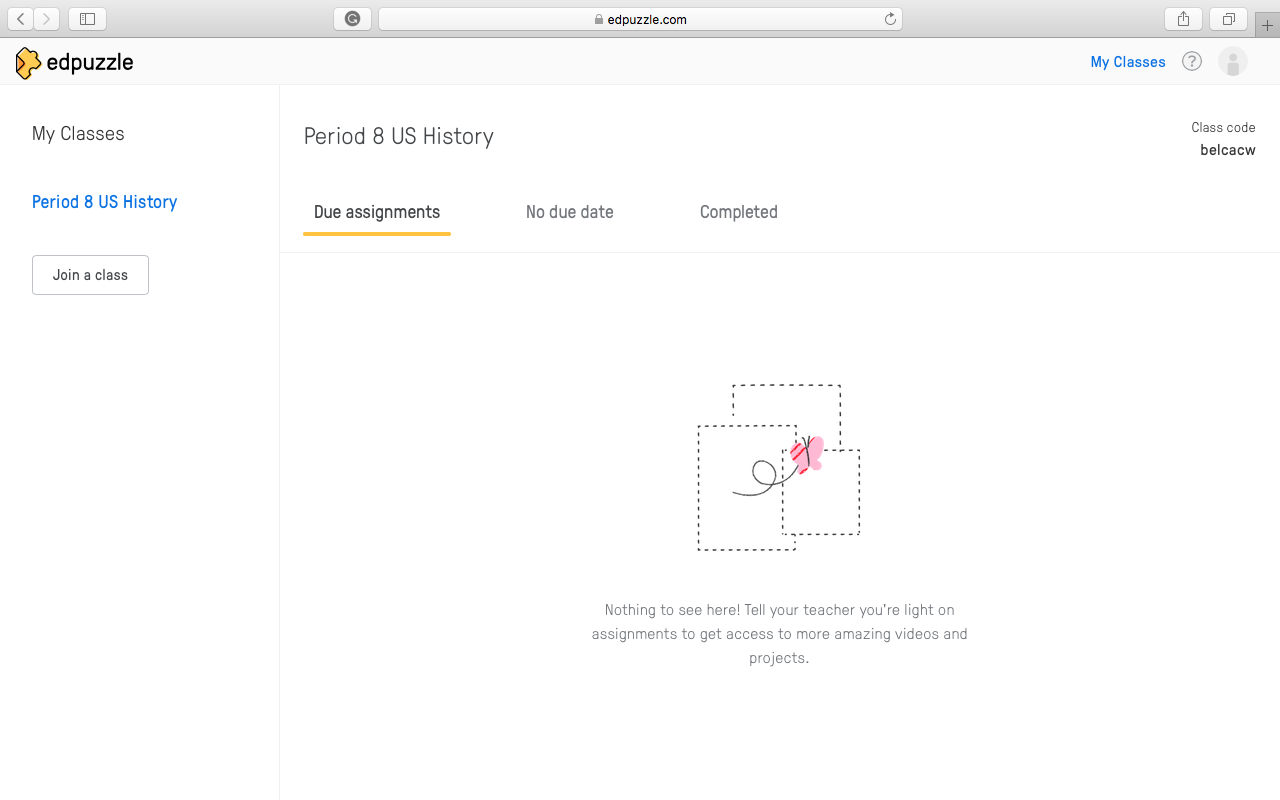 Once you have completed these steps, your screen should look like this.